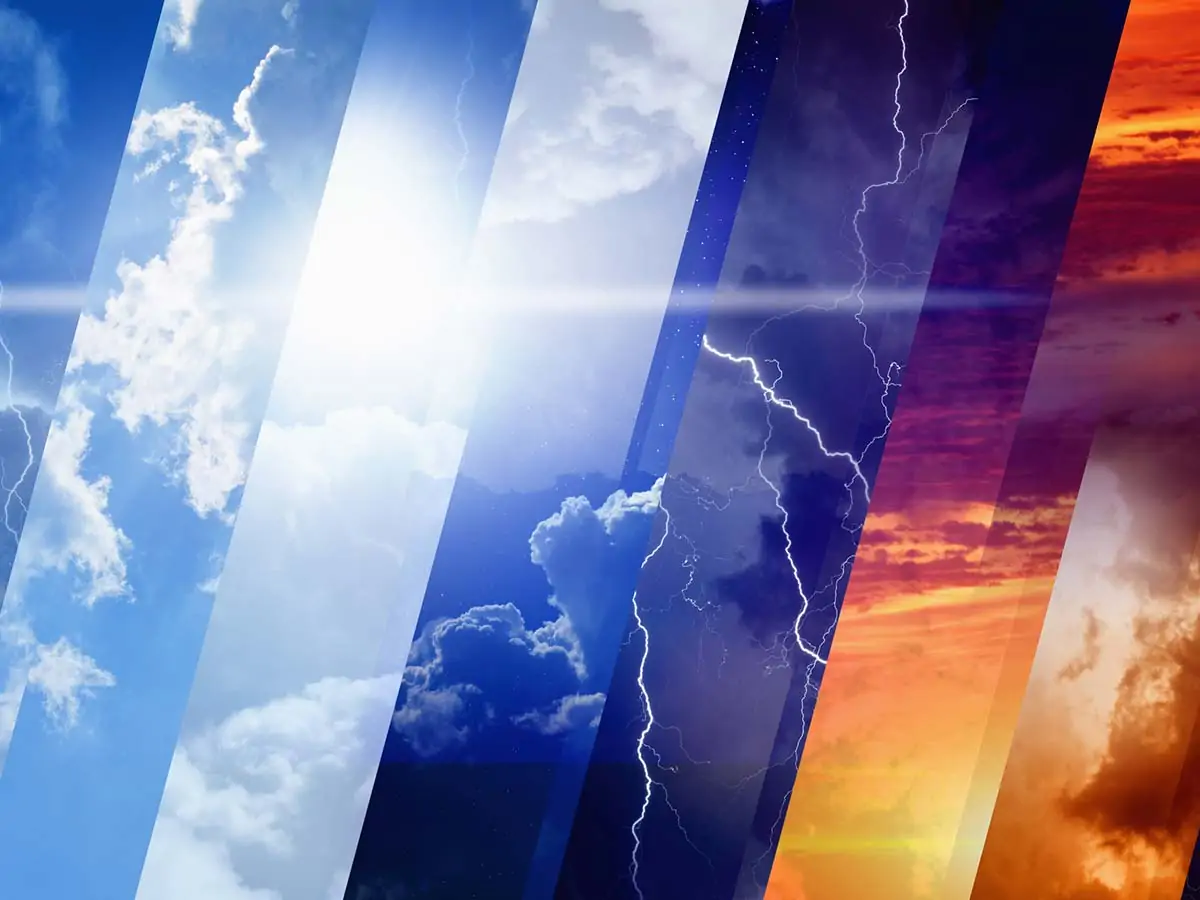 WHY DO THE BRITISH TALK SO MUCH ABOUT THE WEATHER?
AUTHOR: Galeev Said, school № 9
SUPERVISOR: Amineva L.A.
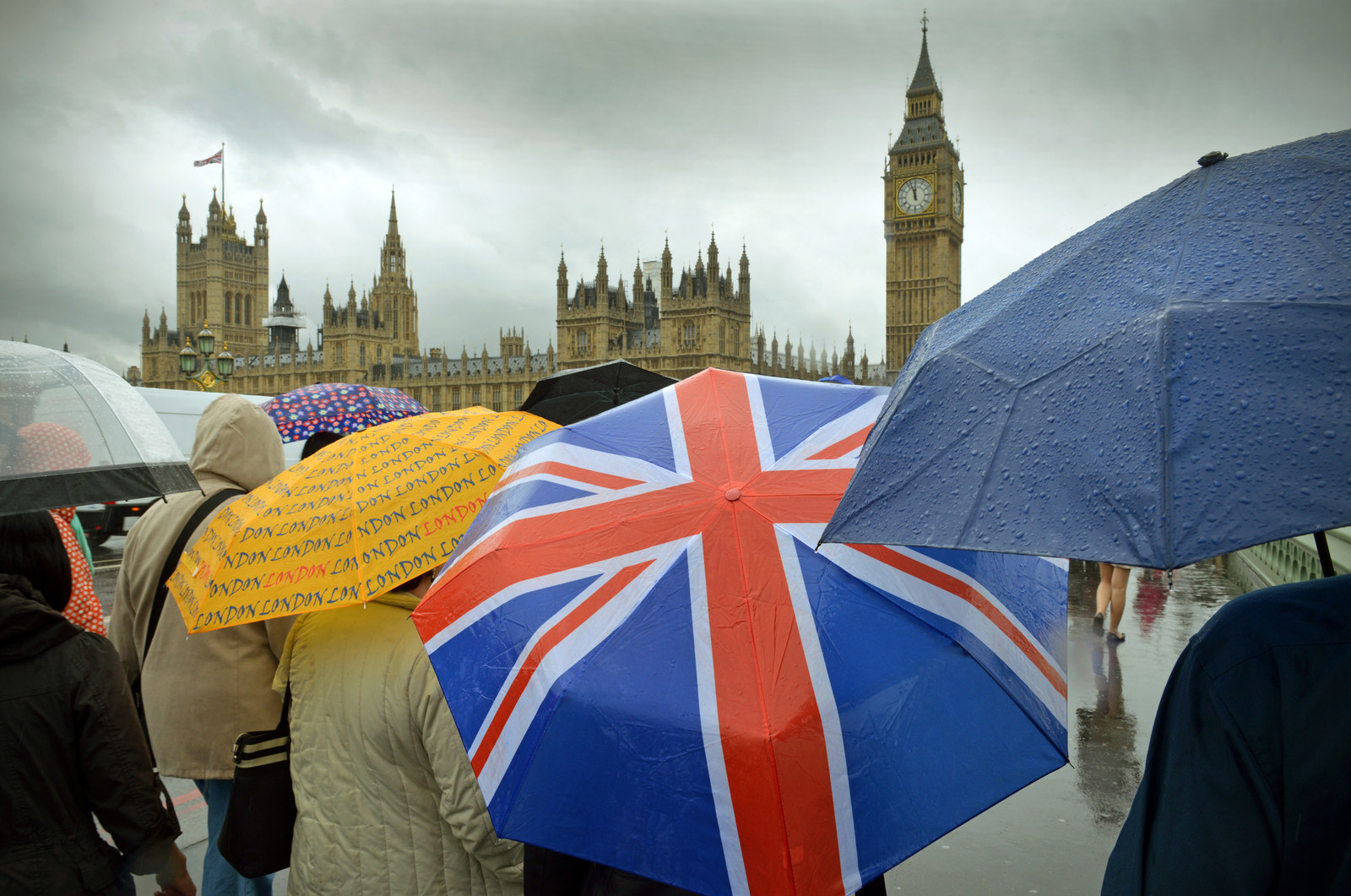 During English lessons we often touch the topic about the weather in Britain. Is it a simple coincidence?
[Speaker Notes: GOALS: Get to know more about the British and their lifestyle.
             Find out the reasons for the obsession of British people to talk 
             about the weather so much.
 
METHODS: Search for necessary information in English and Russian]
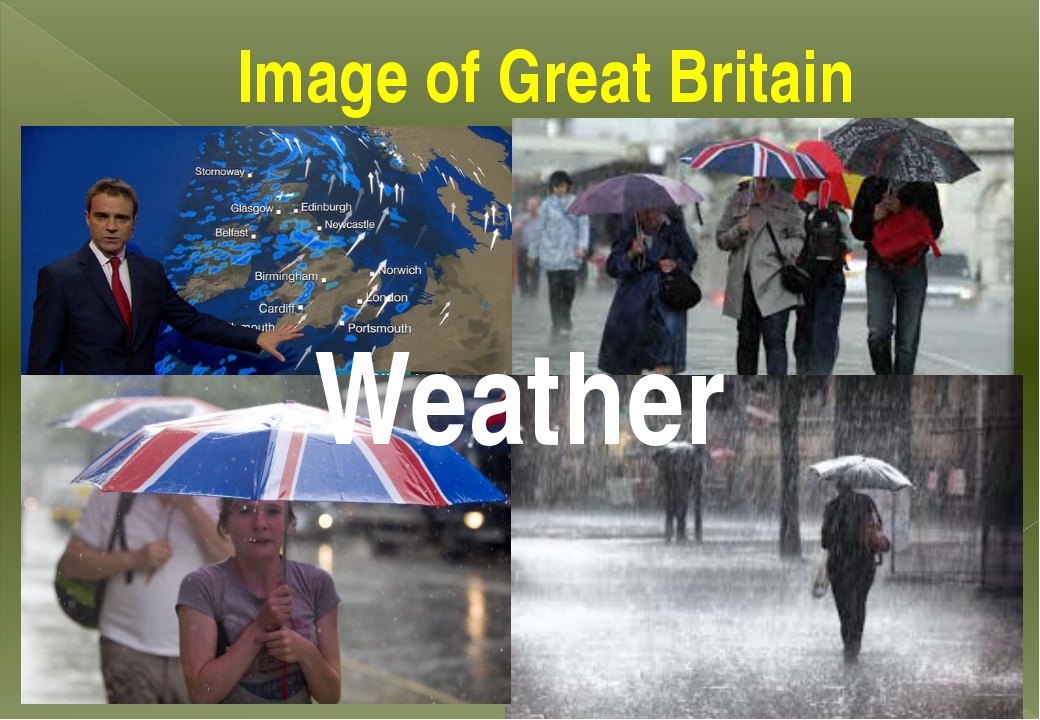 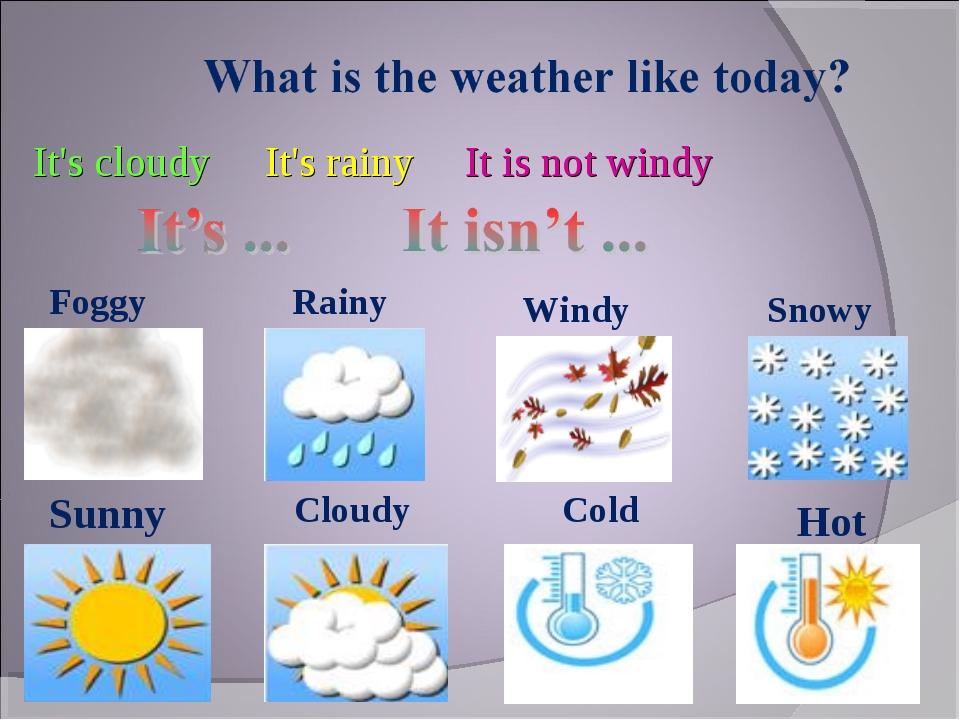 Image of Great Britain
The British manage to mention the weather  when they are not talking about the weather
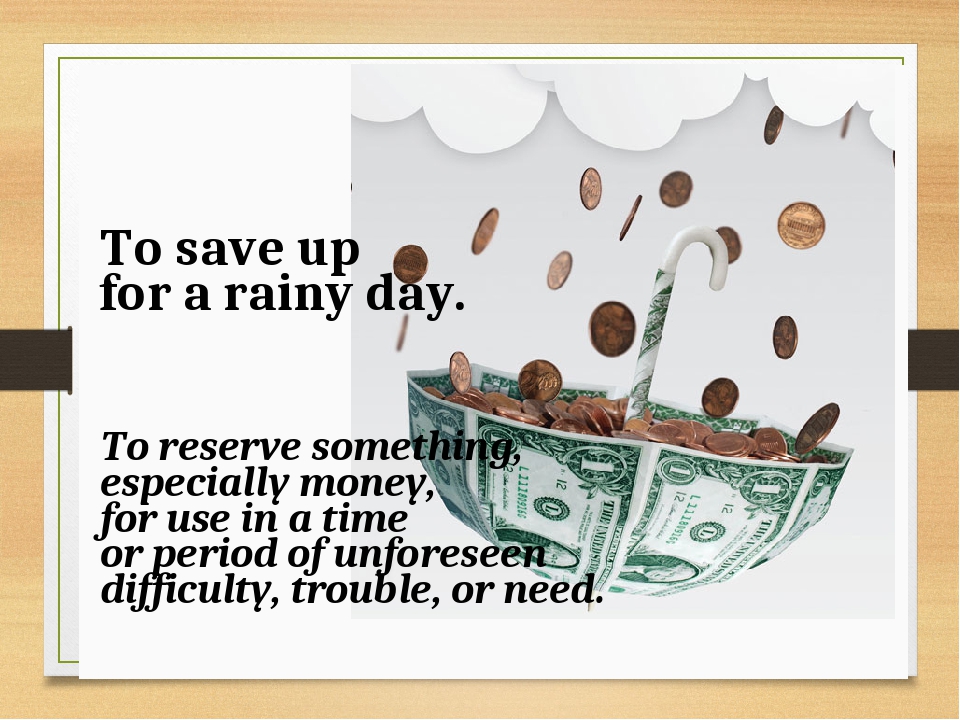 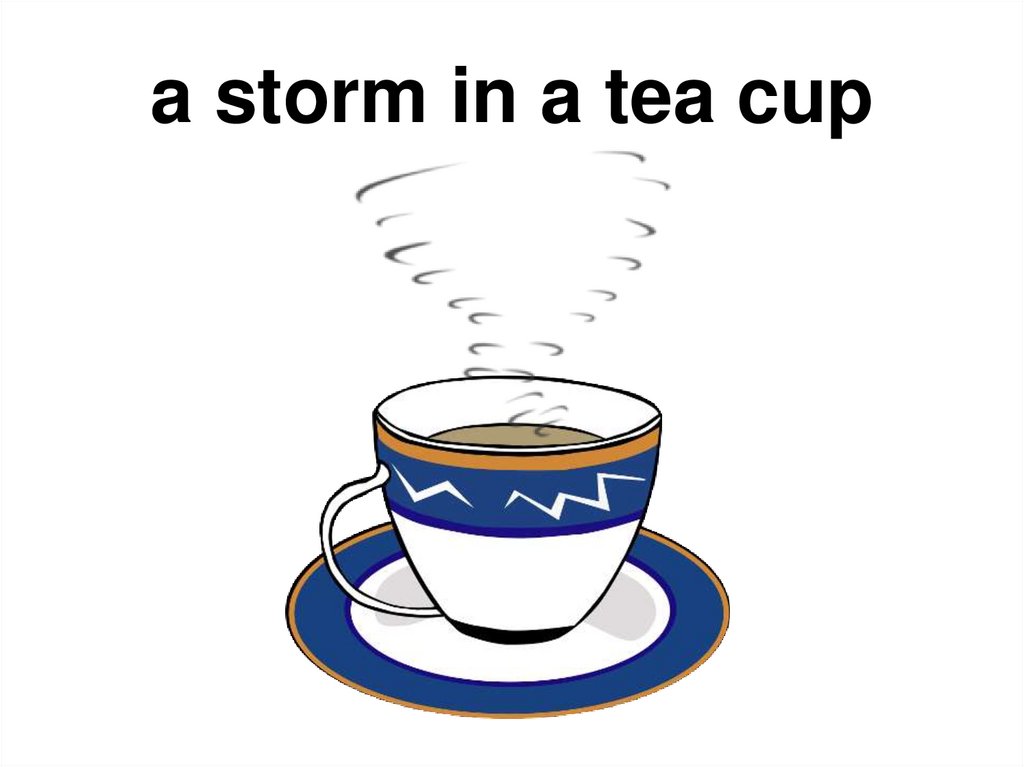 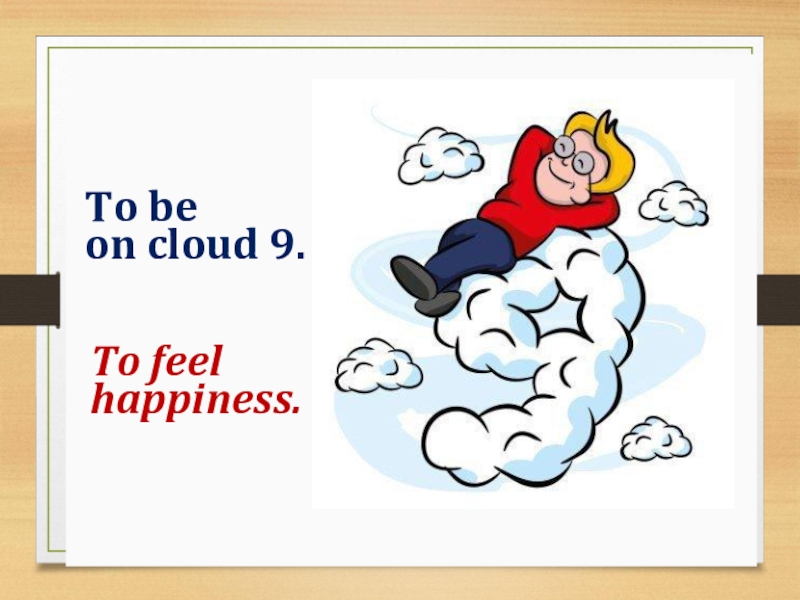 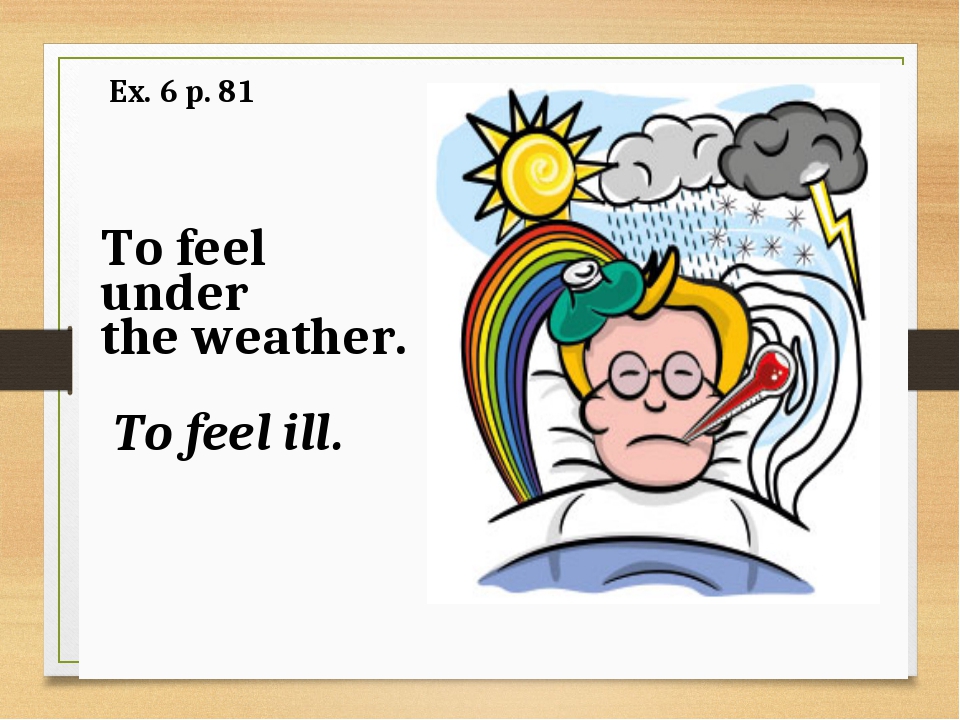 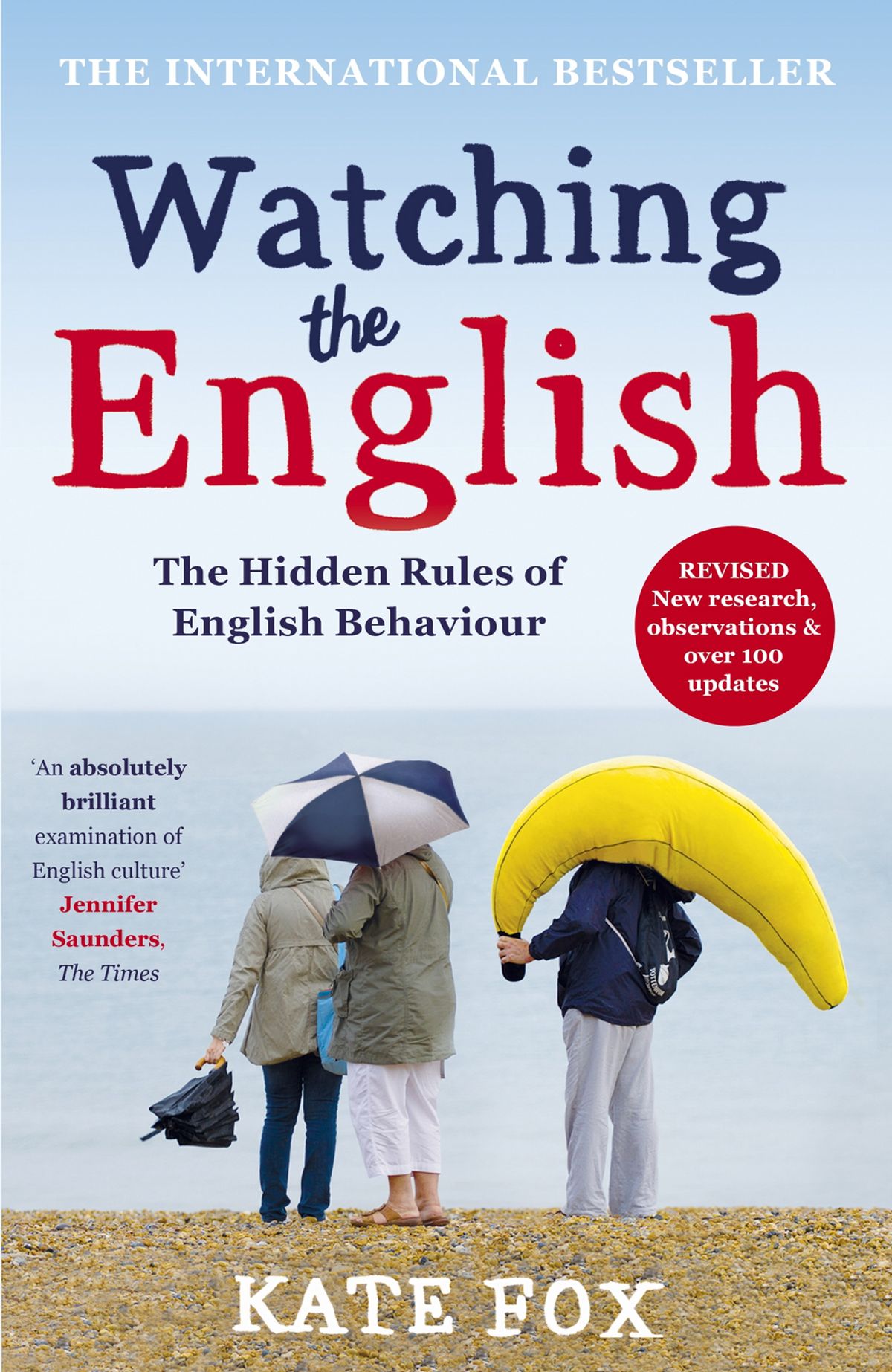 One third of the country are talking about the weather at any given time
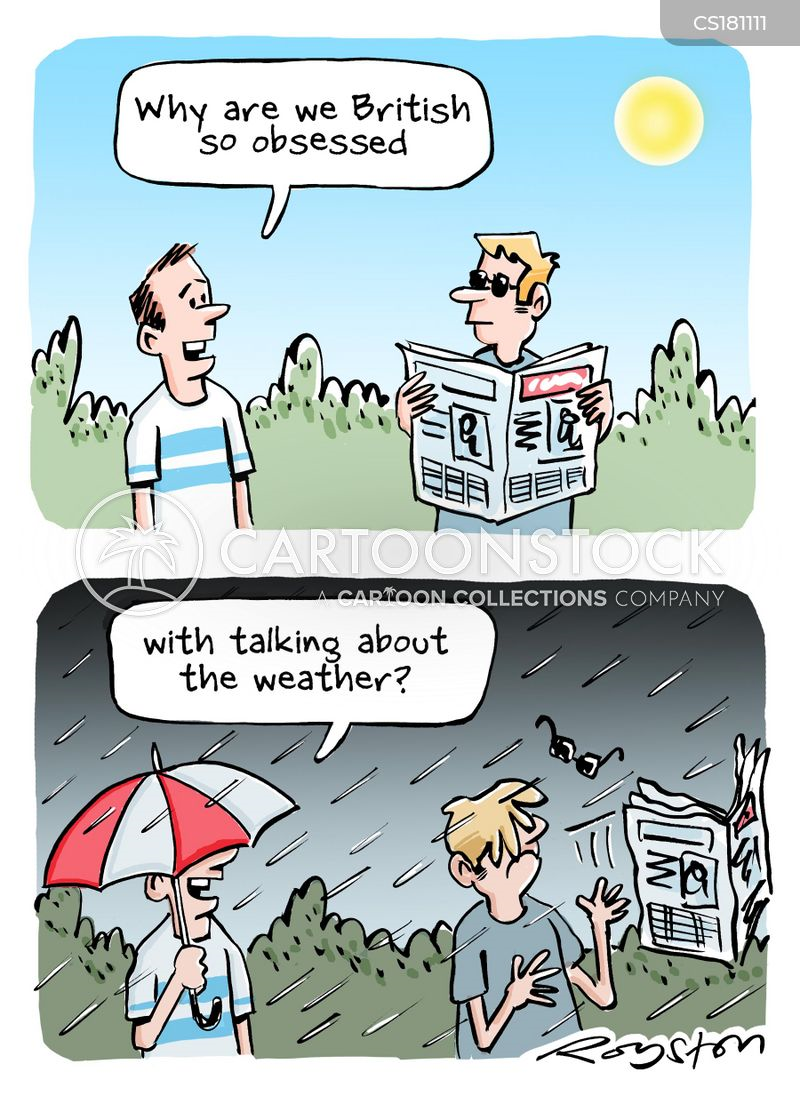 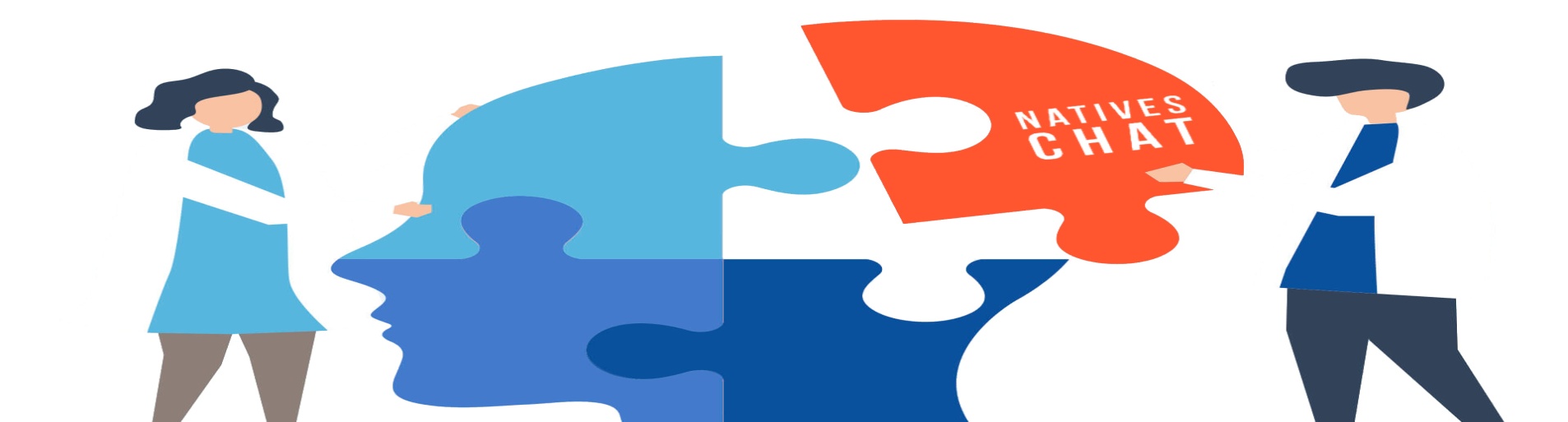 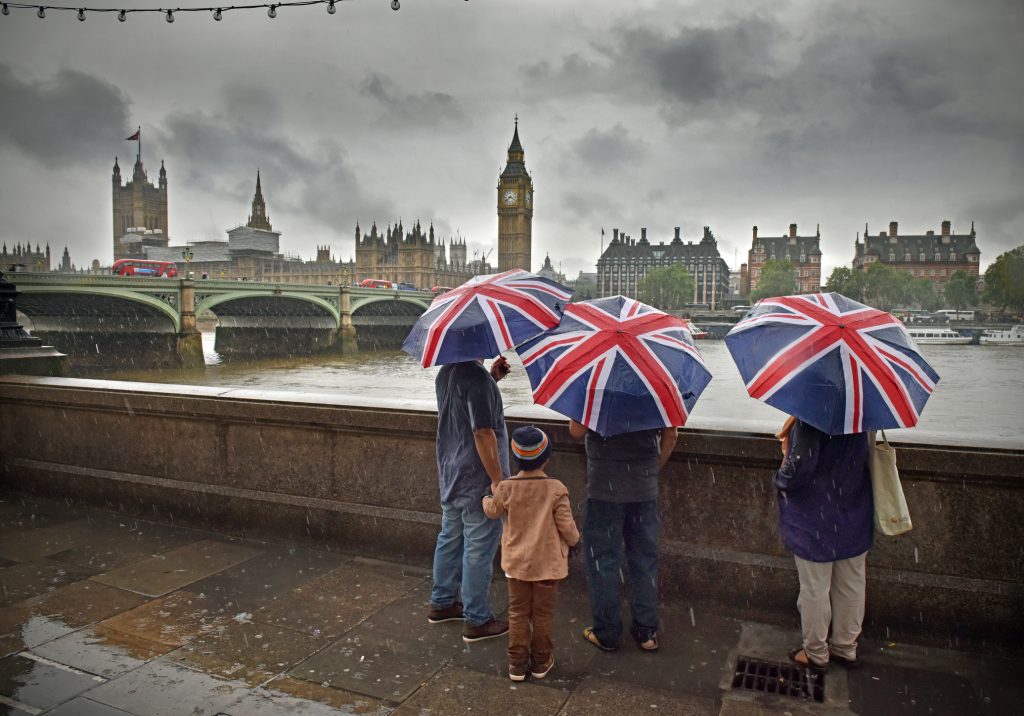 The reasons for such a strange obsession are ENGLISH WEATHER and ENGLISH CHARACTER
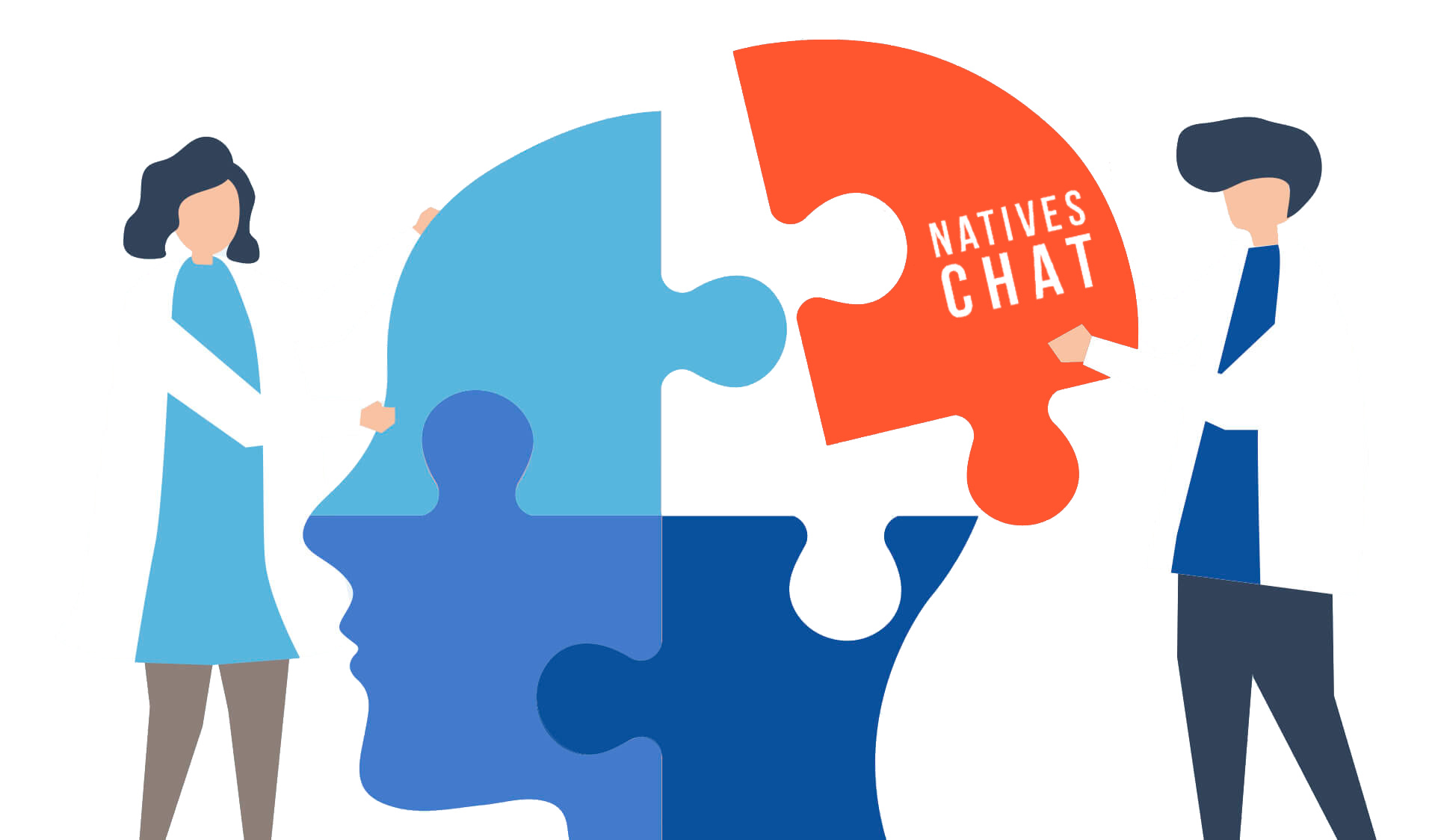 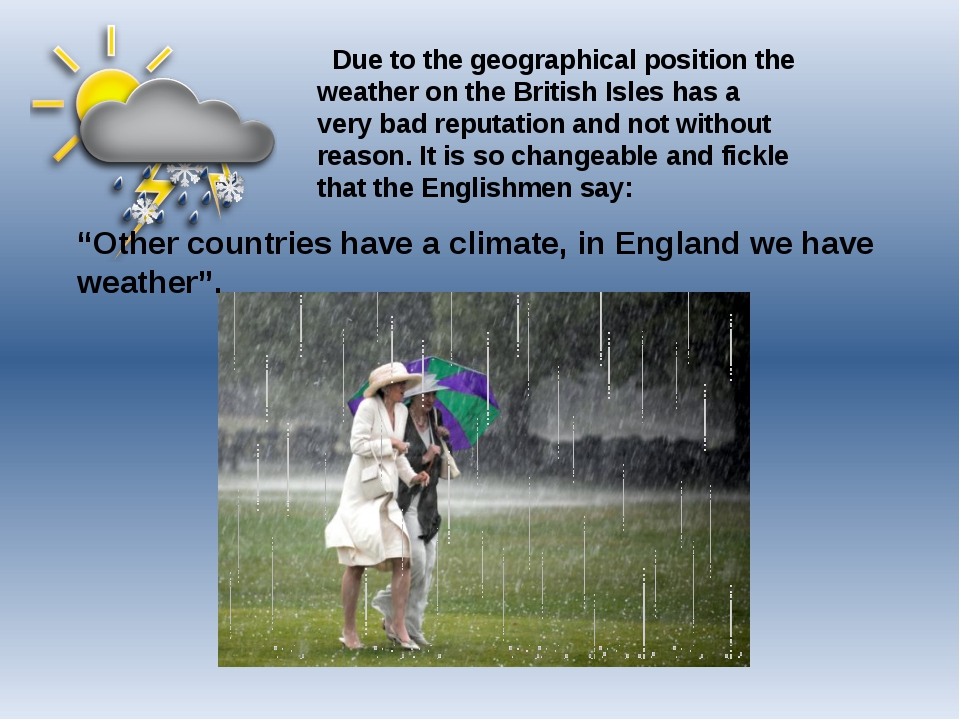 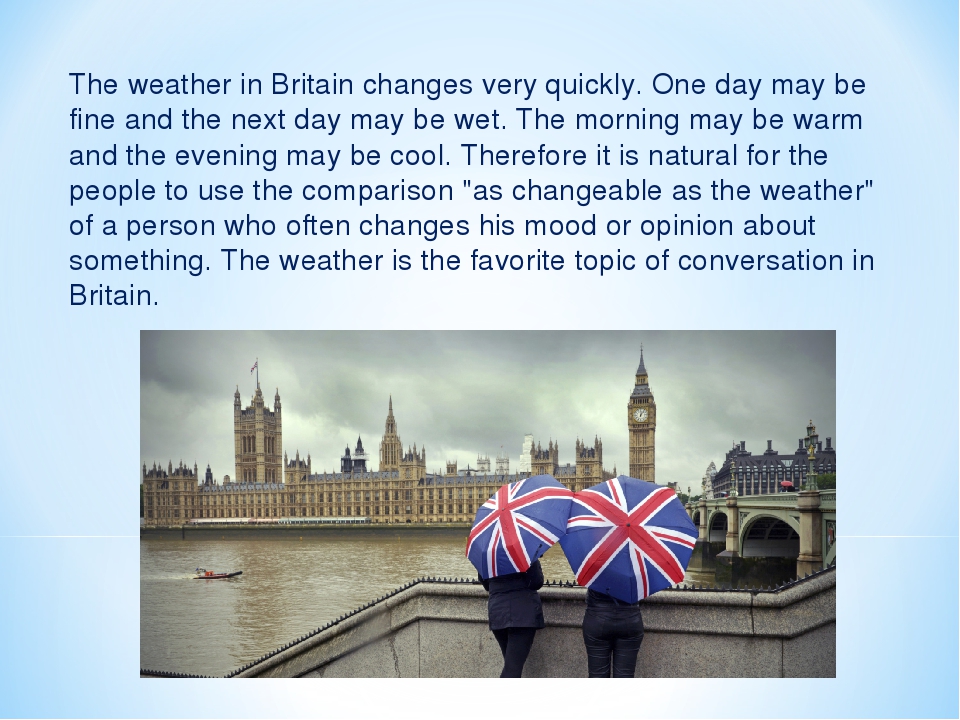 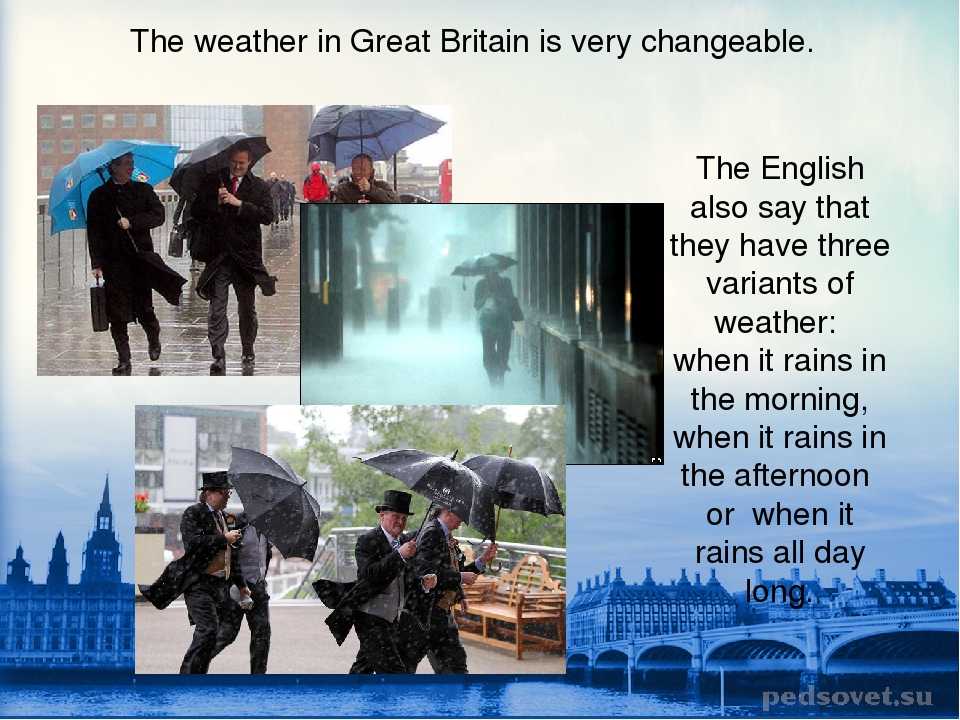 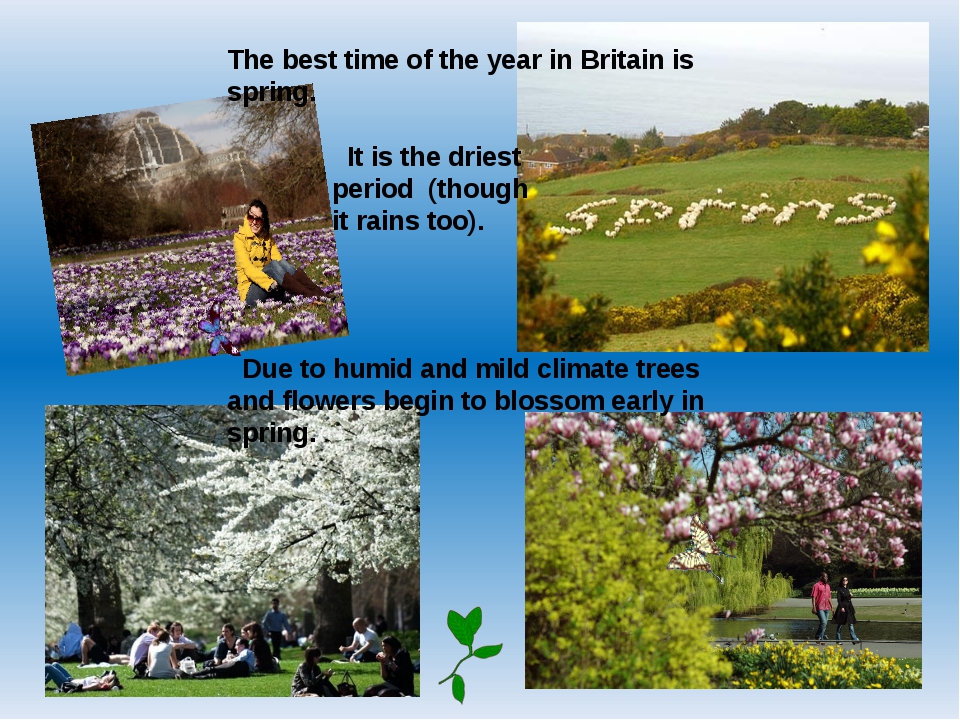 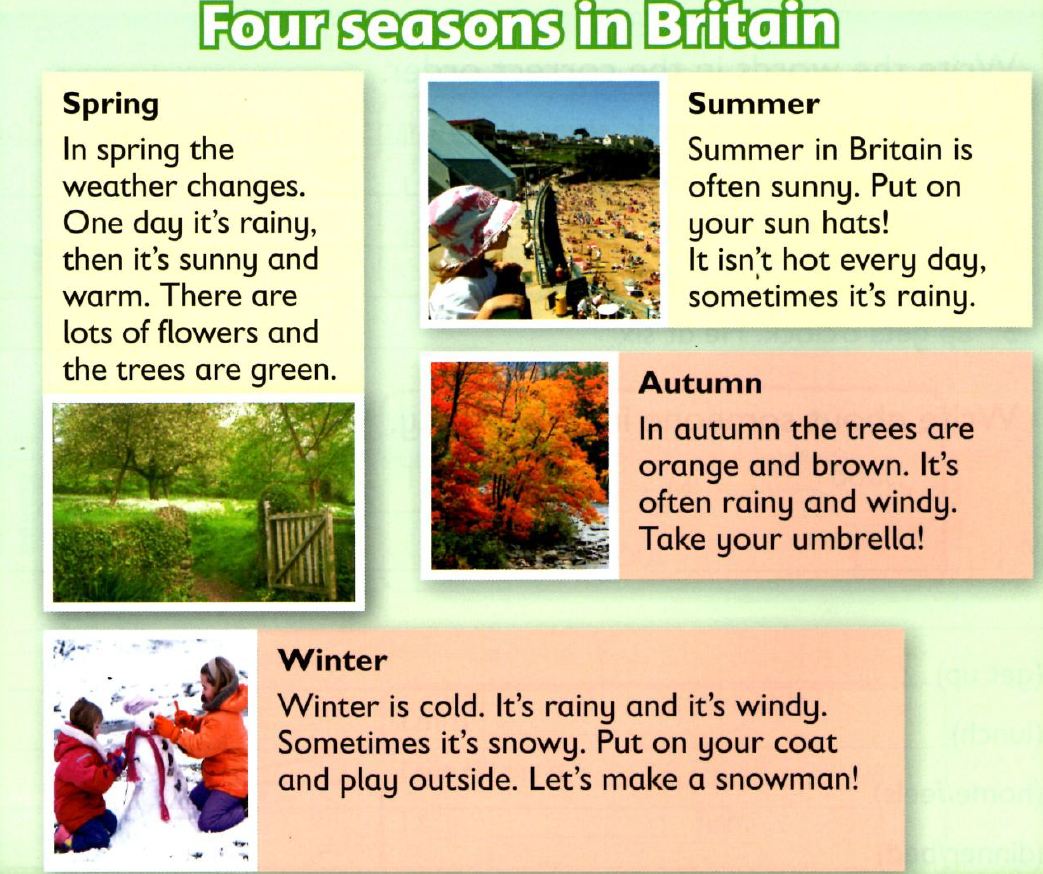 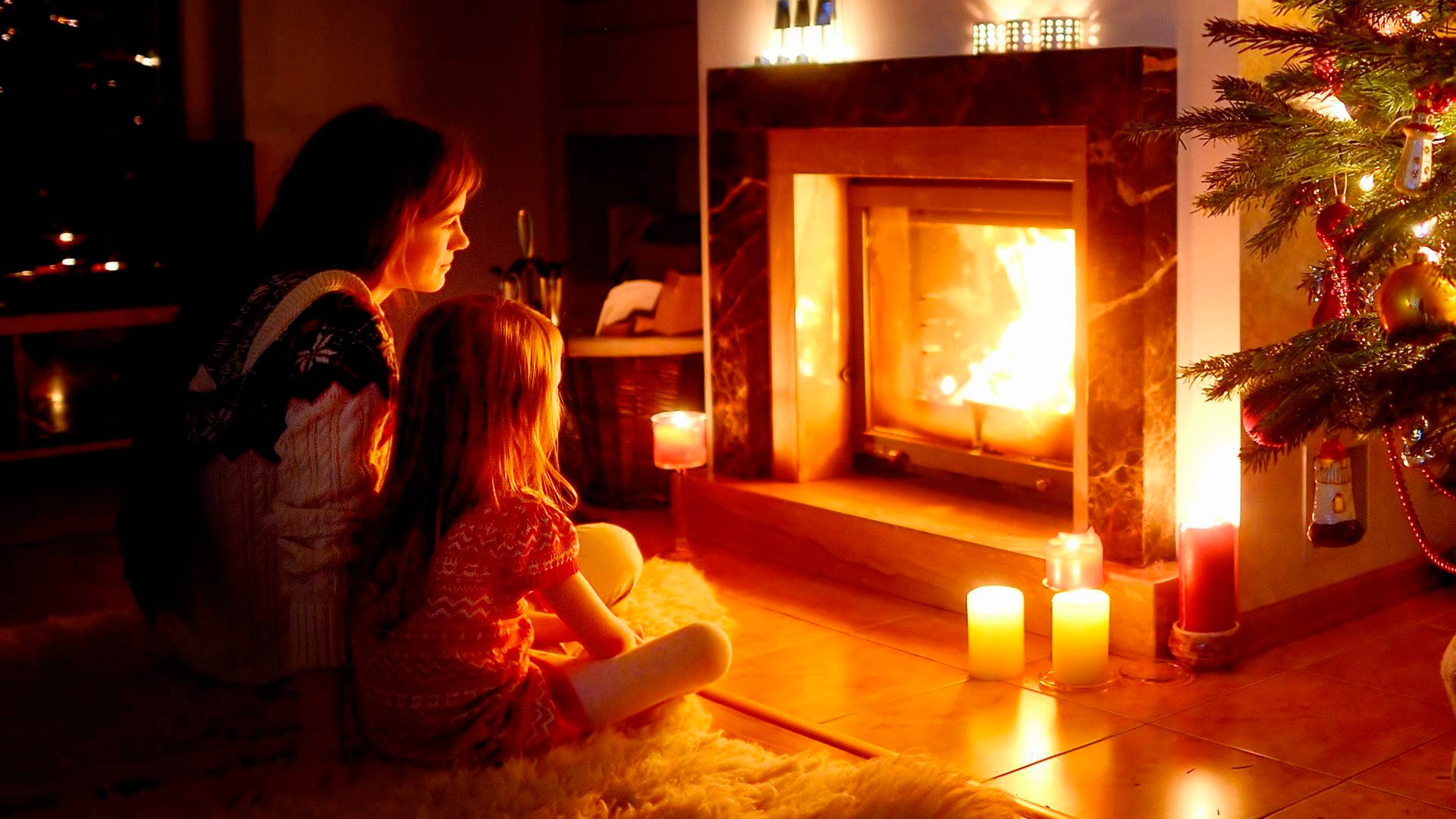 Winter months in Britain are very cold, damp and unpleasant. The best place in the world then is at home by the fire
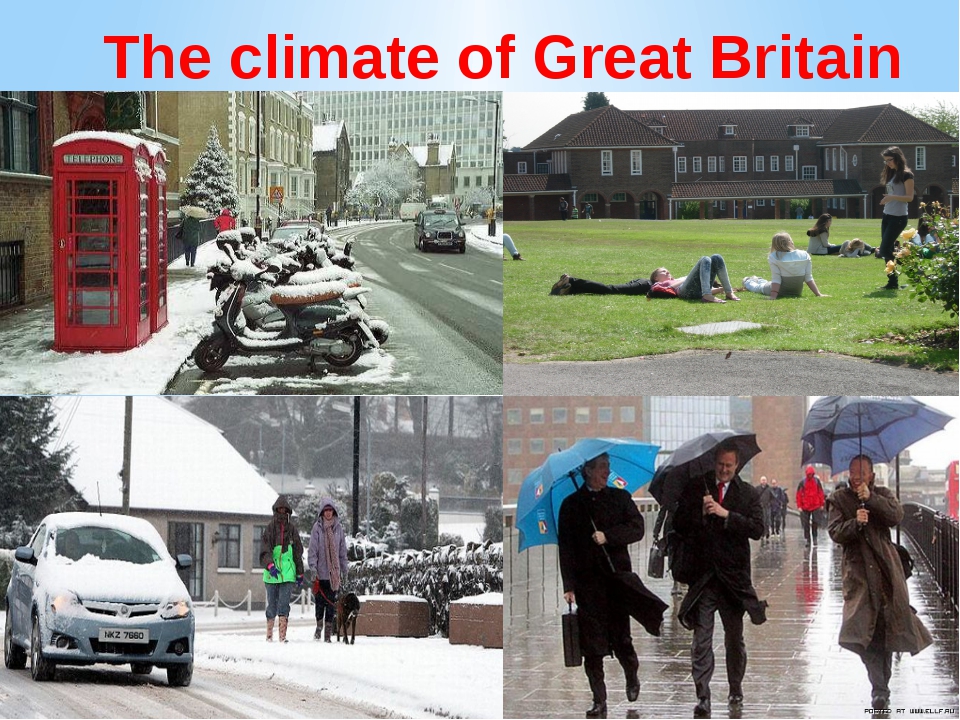 The location on the globe causes a very unpredictable changing climate in Britain and this is a strong reason to complain about, discuss, wonder how is or hope for (the weather of course)
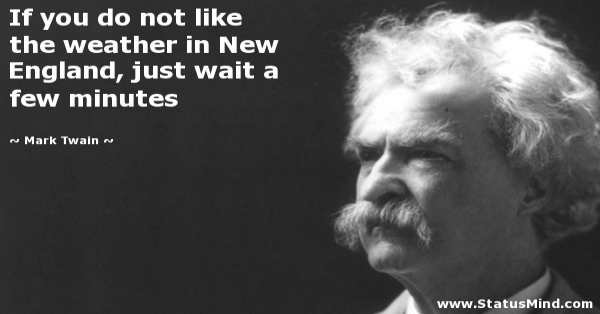 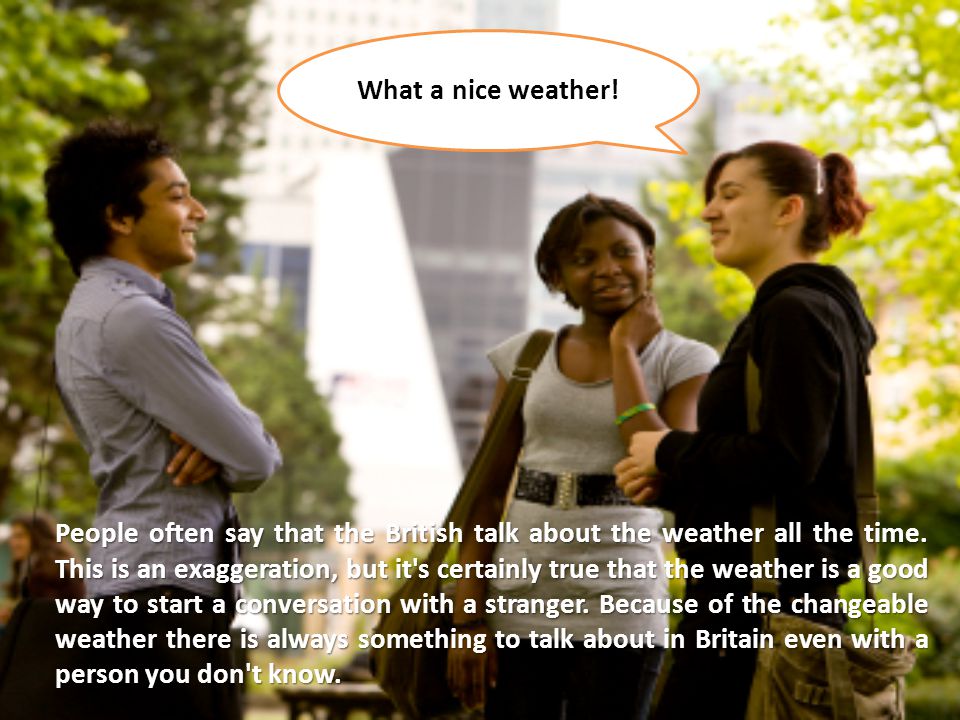 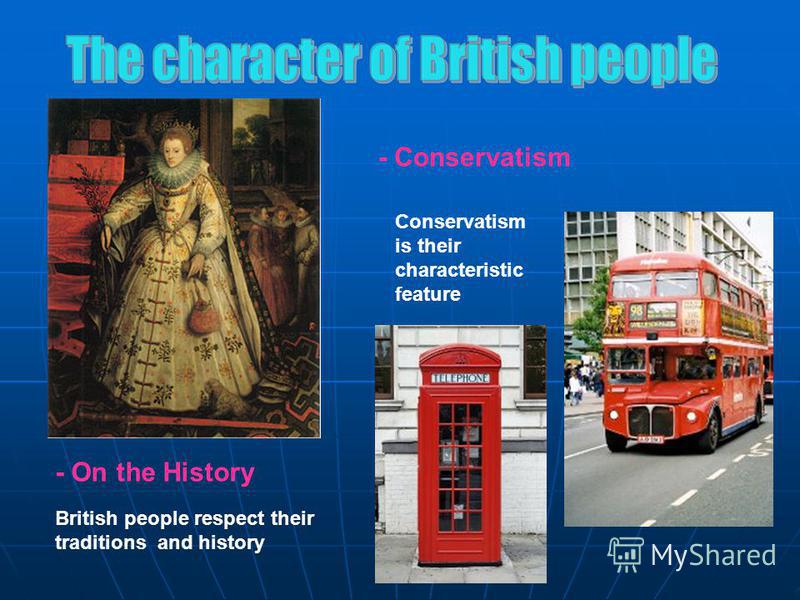 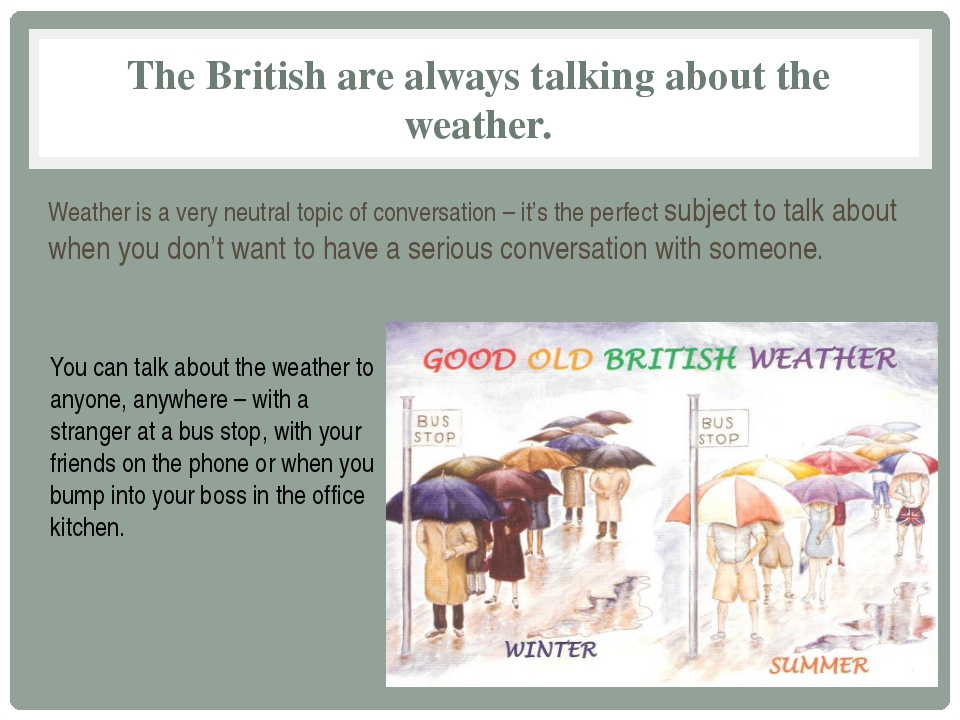 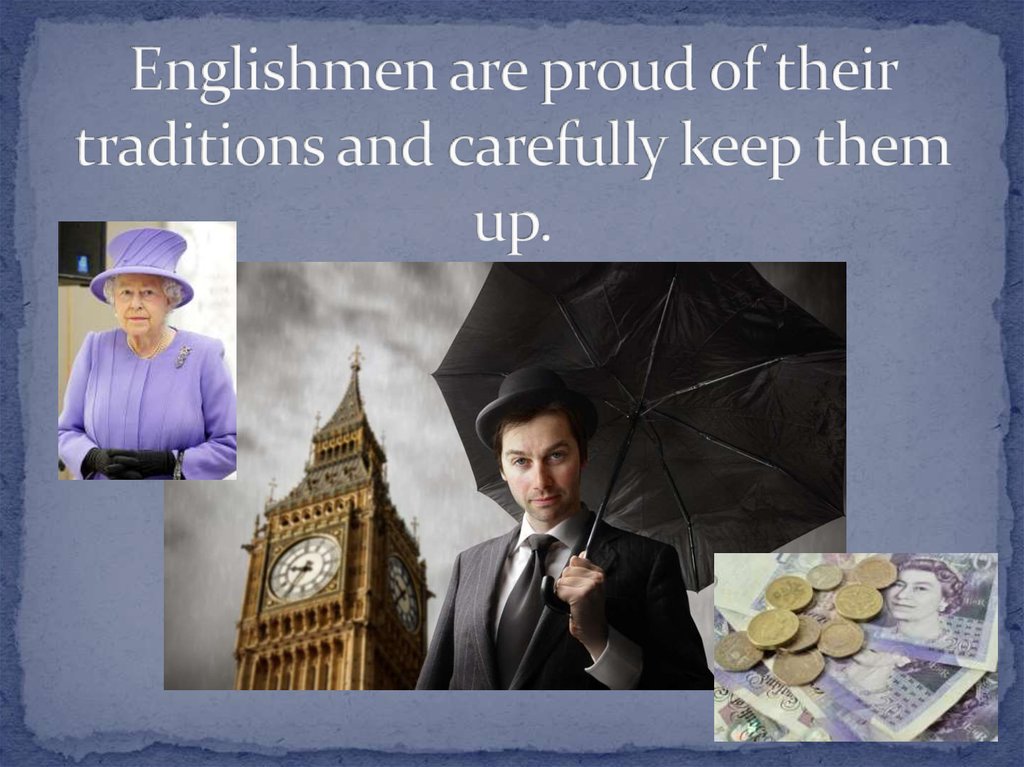 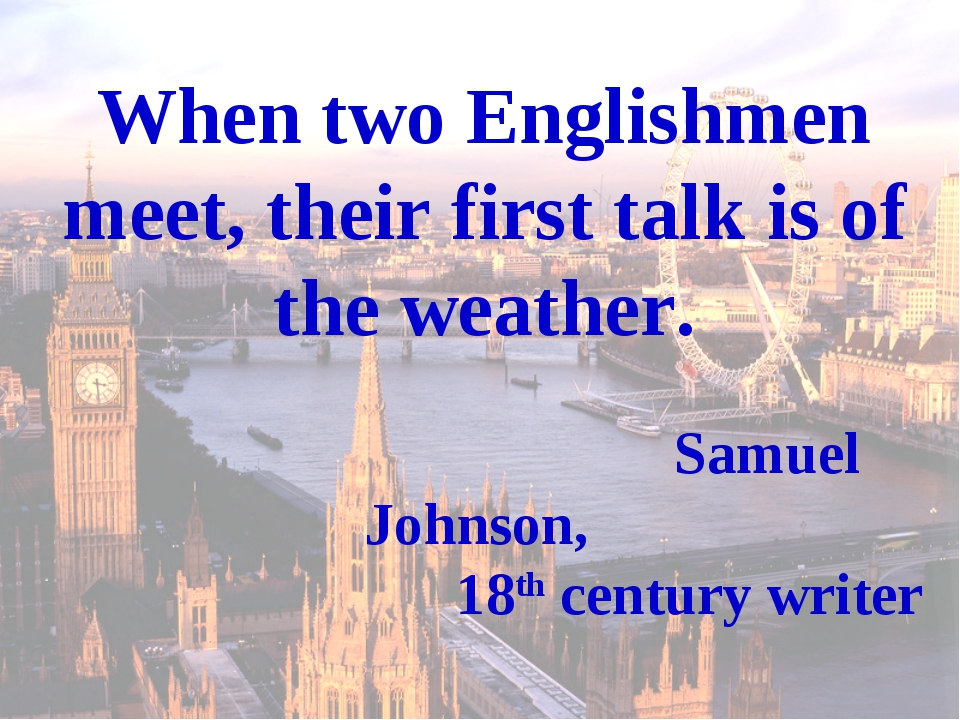 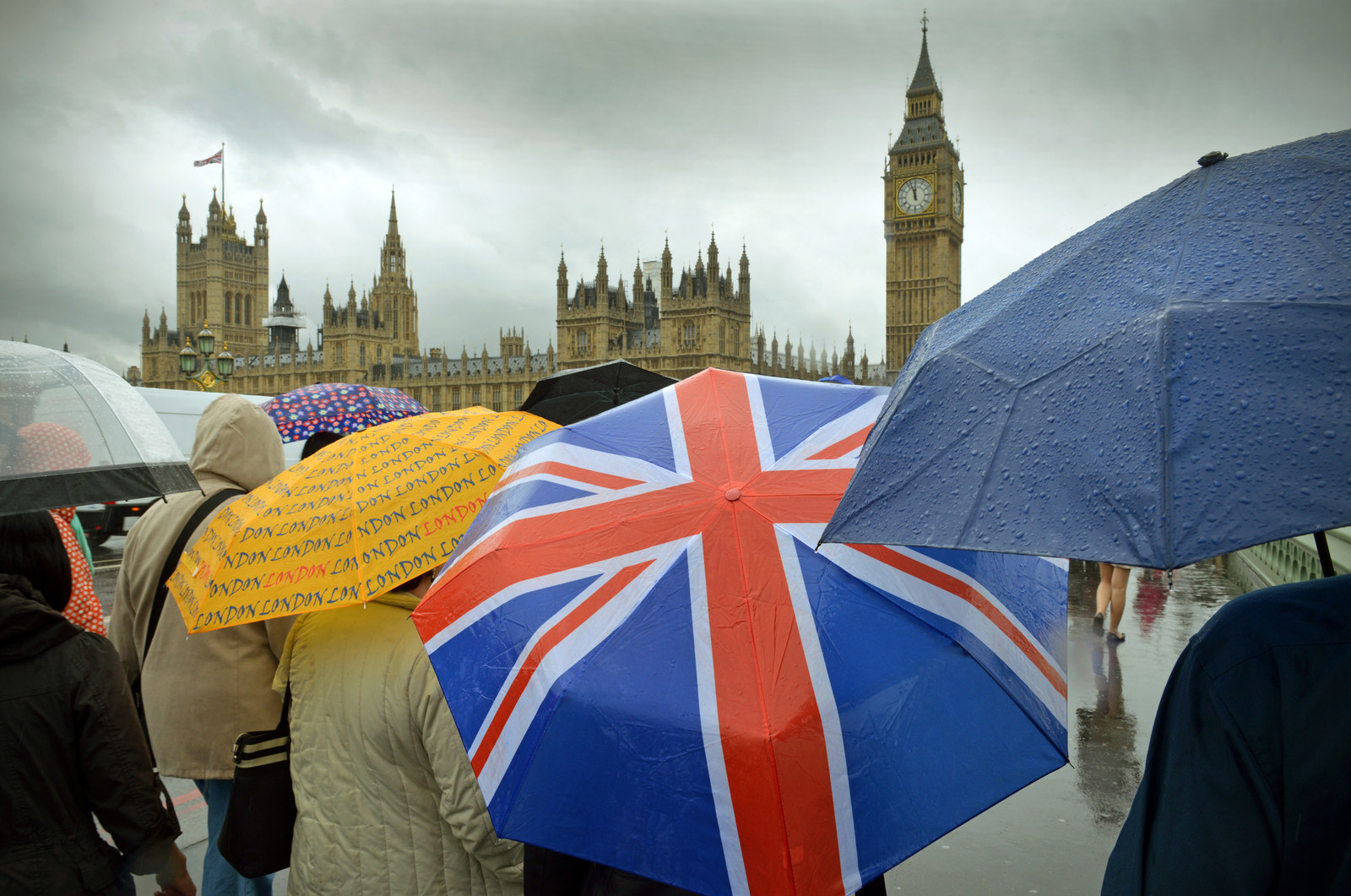 Handling Britain’s weather obsession is also easy, simply join in!
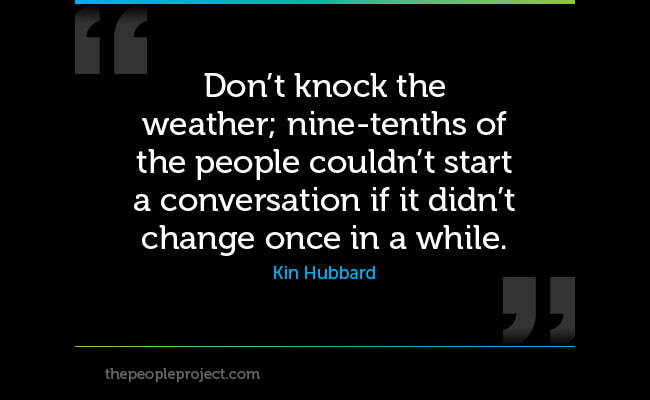 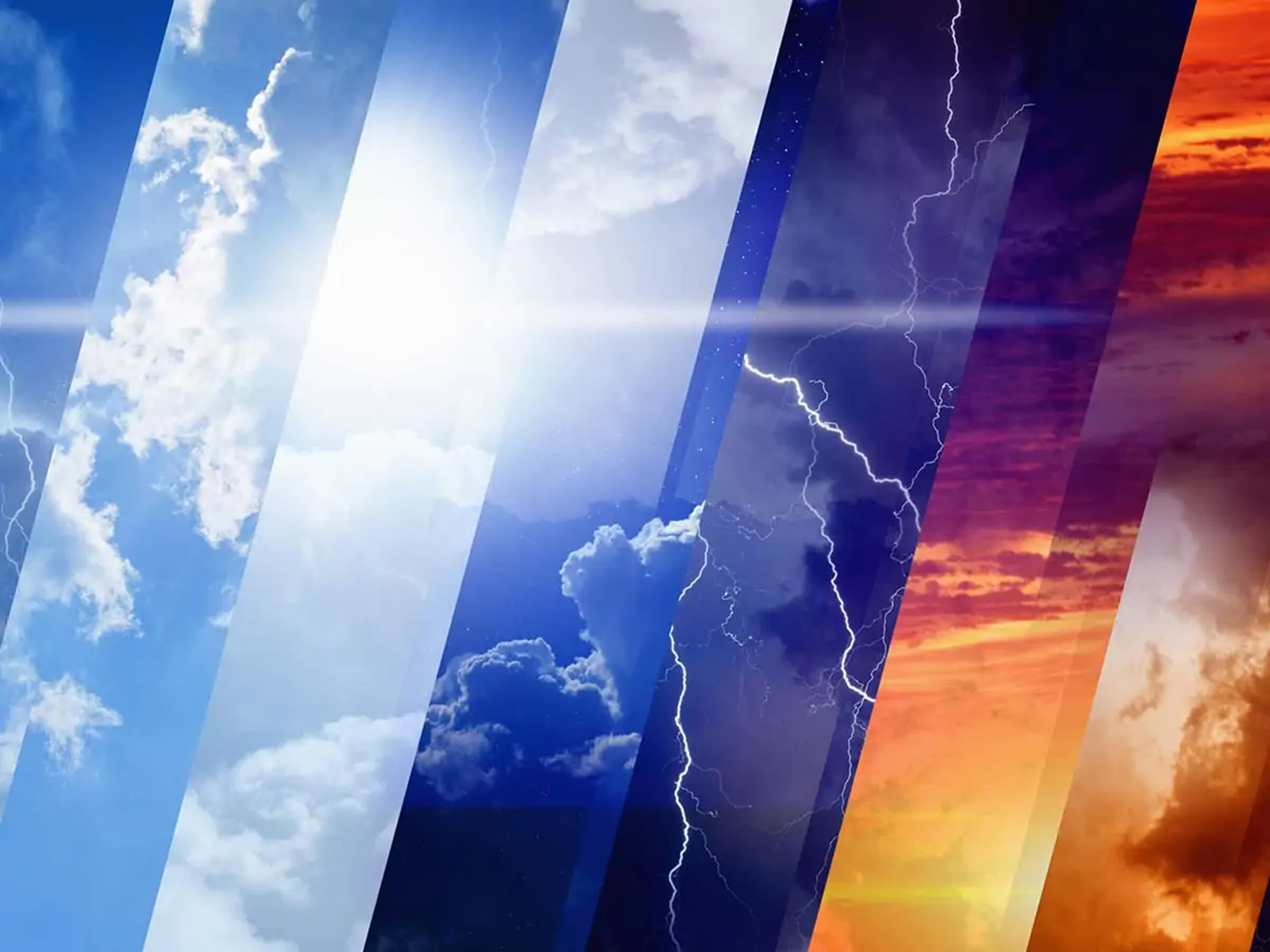 REFERENCES:
Кейт Фокс «Англия и Англичане. О чем молчат путеводители»
Rachel Howard and Bill Nash « Secret London. An unusual guide»
Анна Павловская « 5 o’clock и другие традиции Англии», «Англия и англичане»
Коробов А.И., Иванова Ю. « Все о Великобритании»
www.bbc.com
https://native.chat
culture.wikireading.ru
britainrus.co.uk